Муниципальные служащие, 
не вправе получать подарки от физических (юридических) лиц, 
в связи с их должностным положением или исполнением ими служебных (должностных) обязанностей
ЗА ИСКЛЮЧЕНИЕМ подарков, полученных в связи с протокольными мероприятиями, со служебными командировками или иными официальными мероприятиями, участие в которых связано с исполнением ими служебных (должностных) обязанностей. Такие ПОДАРКИ признаются муниципальной собственностью.
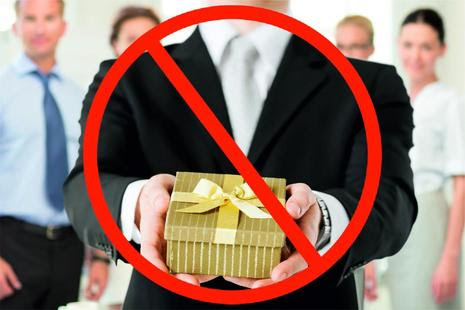 См.: статью 575 Гражданского кодекса Российской Федерации,  
статью 14 Федерального Закона от 02.03.2007 № 25-ФЗ «О муниципальной службе в Российской Федерации», 
постановление председателя Совета депутатов города Новосибирска 
от 27.05.2014 № 3-п
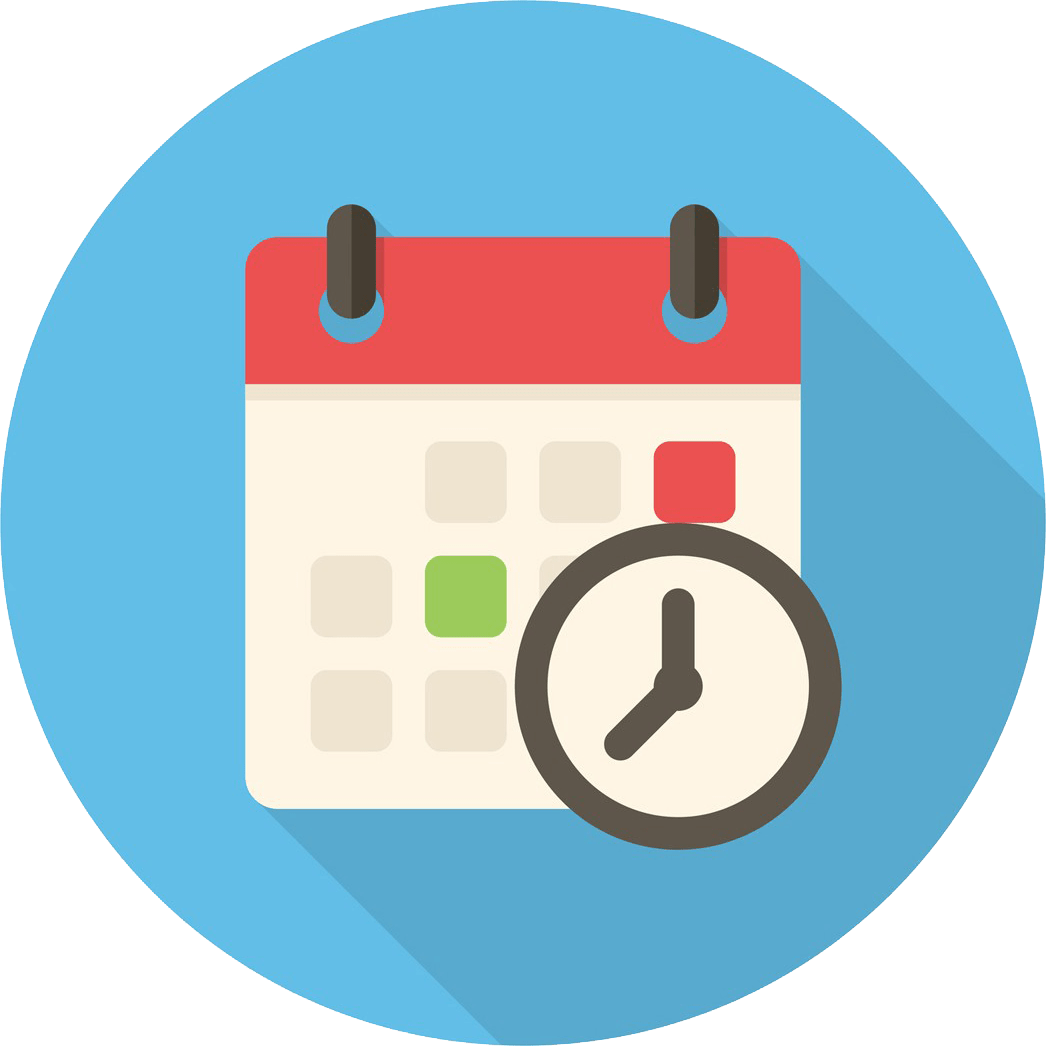 Муниципальный служащий, получивший подарок в связи с протокольным мероприятием, со служебной командировкой или иным официальным мероприятием, 
должен не позднее трех рабочих дней 
со дня его получения 
(а в случае получения подарка во время служебной командировки – 
не позднее трех рабочих дней со дня возвращения лица) 
подать уведомление 
в хозяйственный отдел Совета депутатов города Новосибирска
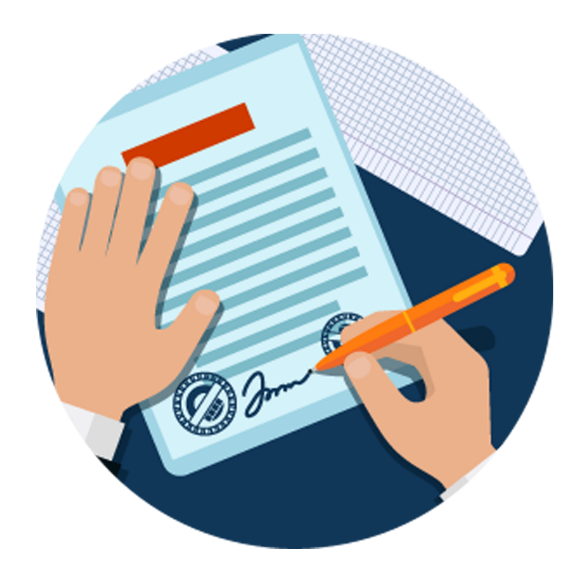 Подарок, стоимость которого подтверждается документами и превышает 3 000 рублей либо стоимость которого неизвестна, сдается по акту на хранение 
в хозяйственный отдел Совета депутатов города Новосибирска. 

Муниципальный служащий, сдавший подарок, может его выкупить, направив не позднее двух месяцев со дня сдачи подарка заявление на имя председателя Совета депутатов города Новосибирска.